شانزدهمین کنگره بین المللی انجمن علمی طب اورژانس ایران
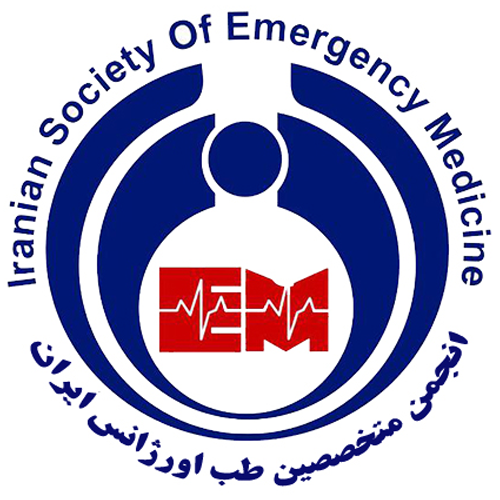 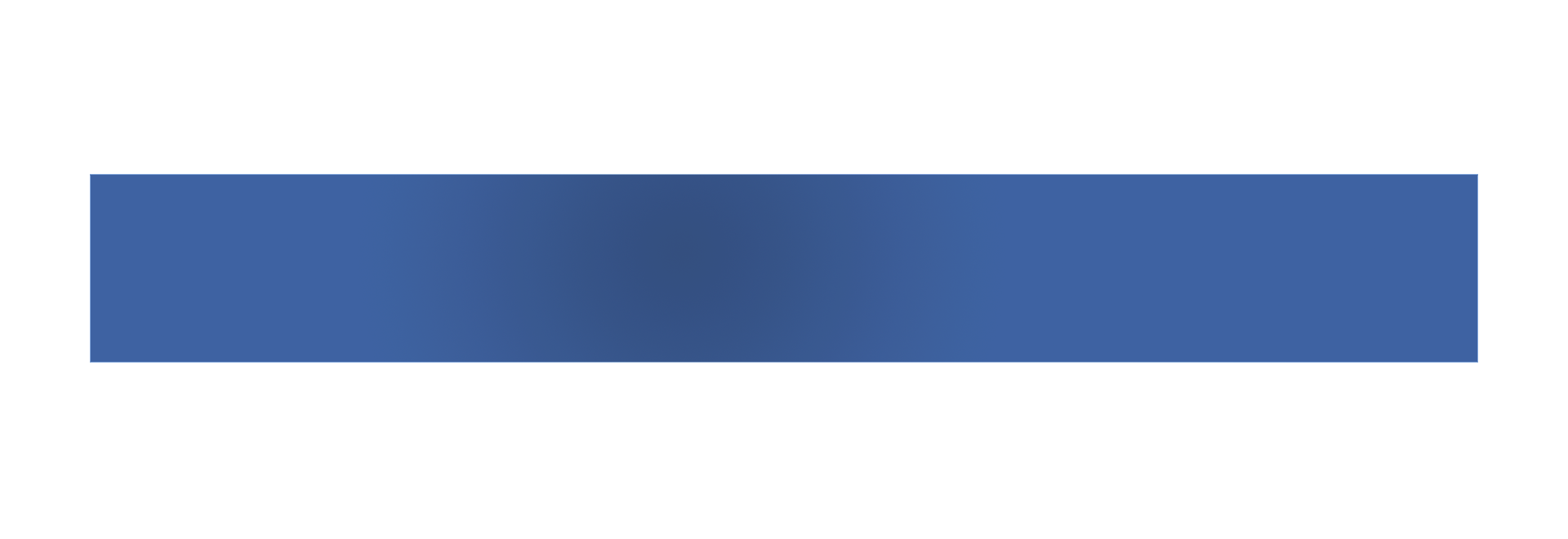 Title:Authors:Affiliation:
Introduction:



Methods and Materials:



Results:



Conclusion:



Keywords: